Неопределенный интеграл
Определение первообразной
Первообразной для функции f(x) называется функция, производная которой равна данной
Функция F(x) называется первообразной для функции f(x) на промежутке I ,если  для любого х из промежутка I выполняется равенство:
Пример:
	Первообразной для функции f(x)=x на всей числовой оси является F(x)=x2/2, поскольку (x2/2)’=x.
Таблица первообразных некоторых функций
Основное свойство первообразных
Если F(x) – первообразная функции f(x), то и функция F(x)+C, где C – произвольная постоянная, также является первообразной функции f(x).
Геометрическая интерпретация
Графики всех первообразных данной функции f(x) получаются из графика какой-либо одной первообразной параллельными переносами вдоль оси y.
y
x
Неопределенный интеграл
Совокупность всех первообразных данной функции f(x) называется ее неопределенным интегралом и обозначается             :

                                                      ,               

	где C – произвольная постоянная.
Пример: 

	Так как первообразной для функции f(x)=x на всей числовой оси является F(x)=x2/2, поскольку (x2/2)’=x.
Правила интегрирования
Свойства интеграла, вытекающие из определения
Производная неопределенного интеграла равна подынтегральной функции, а его дифференциал- подынтегральному выражению. Действительно:
Таблица неопределенных интегралов
Таблица неопределенных интегралов
Примеры
Примеры
Домашнее задание:
Написать конспект в тетради;
Найти неопределенные интегралы:
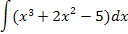 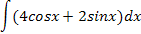 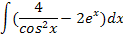 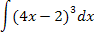 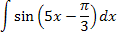